DECOARTE
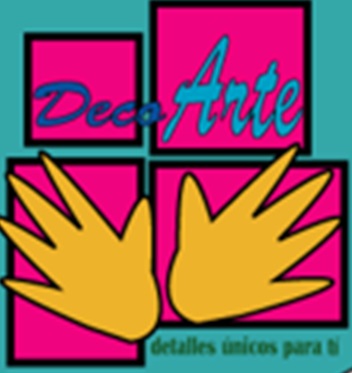 DETALLES ÚNICOS PARA TÍ
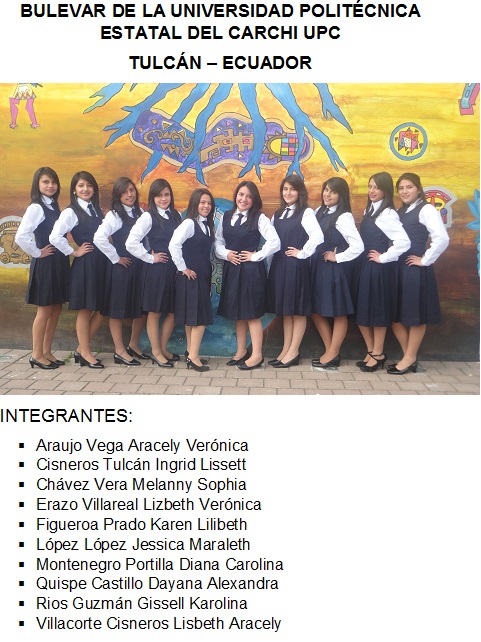 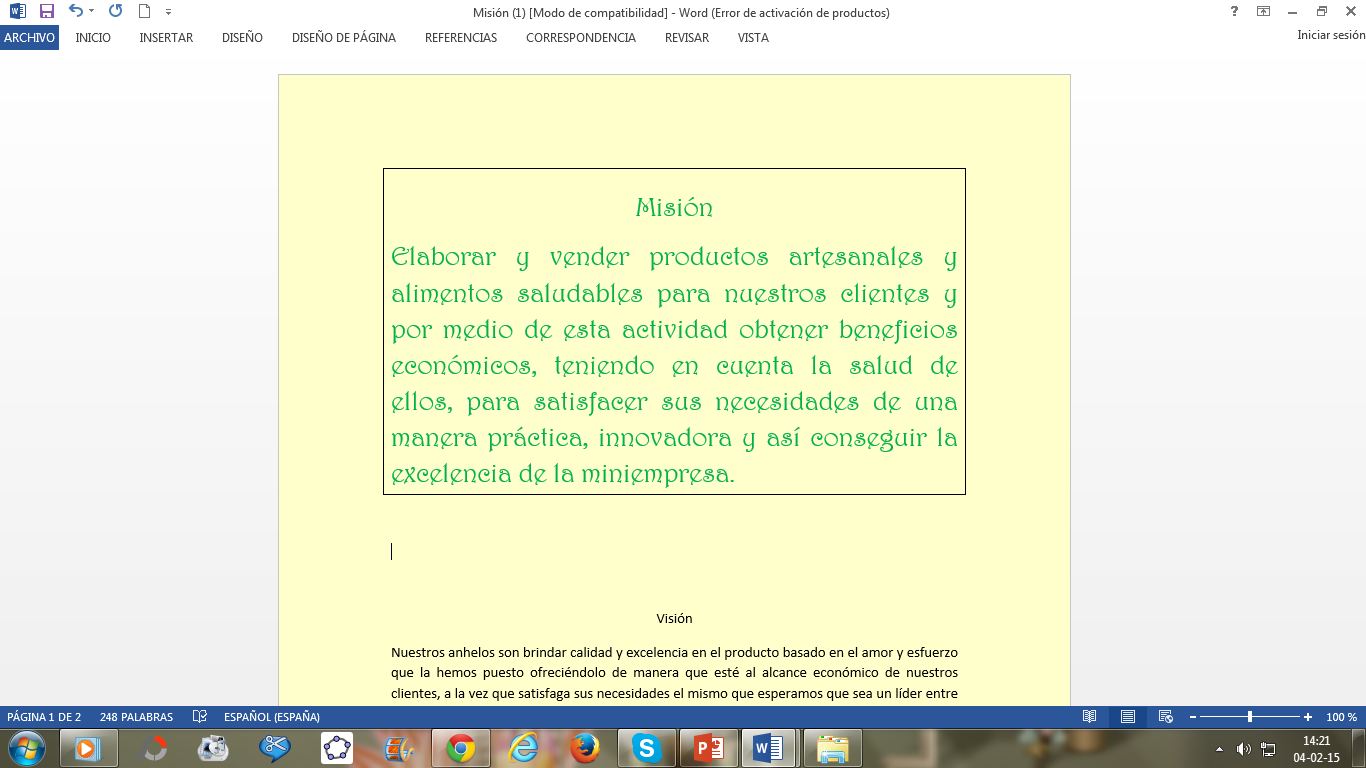 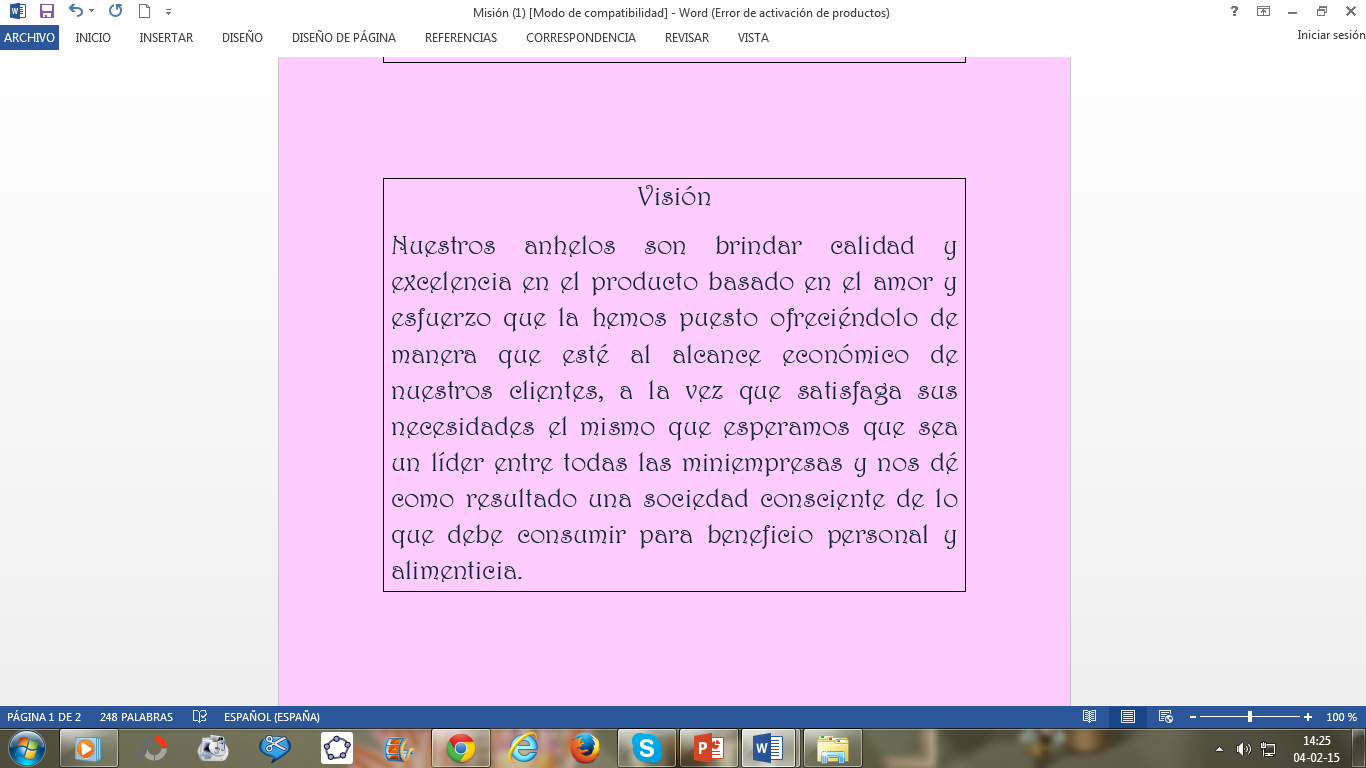 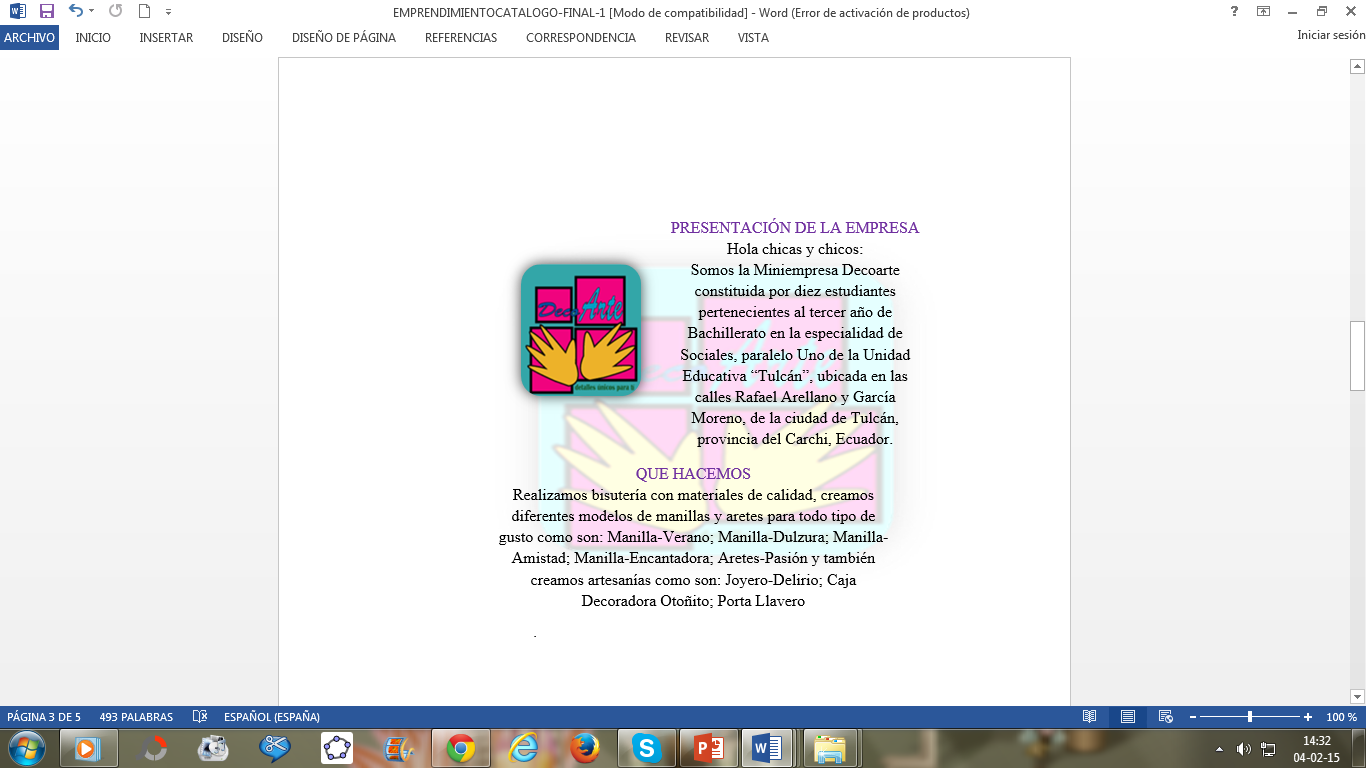 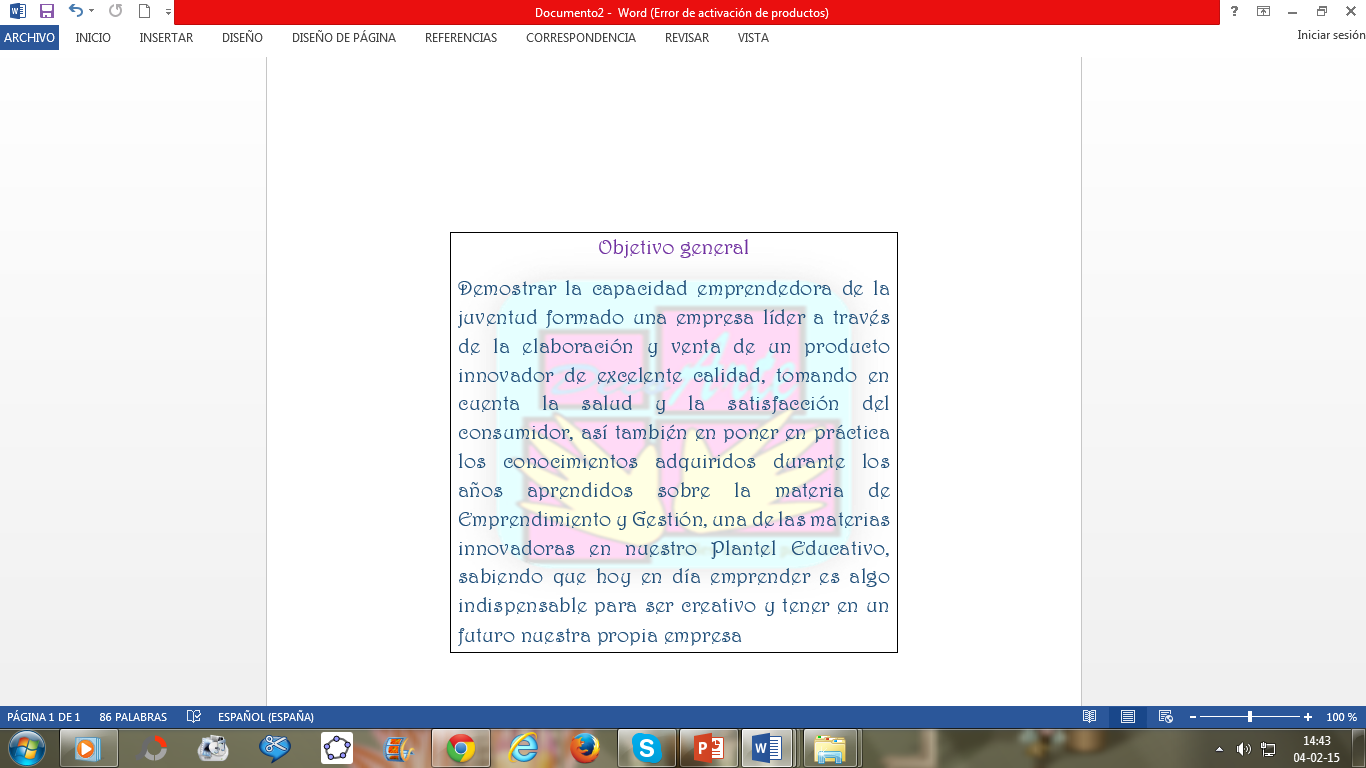 PRODUCTOS
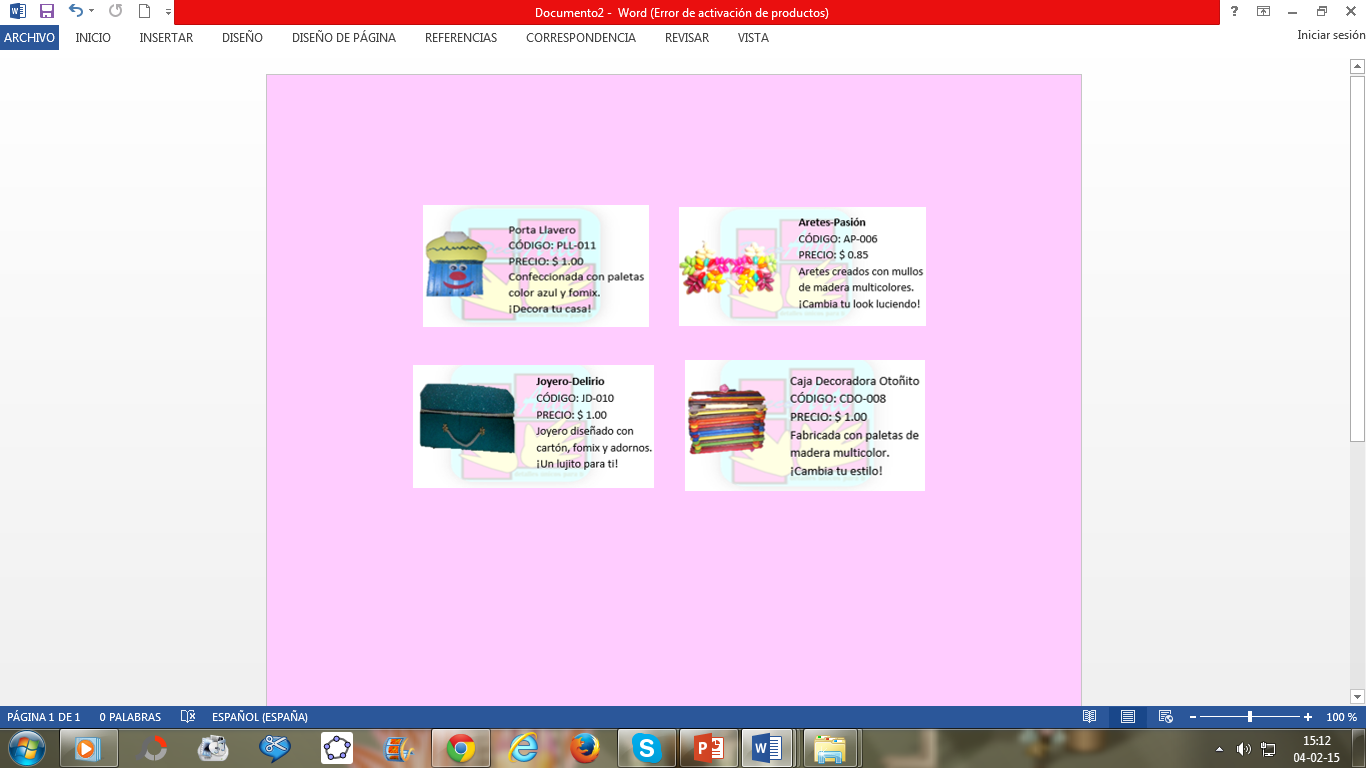 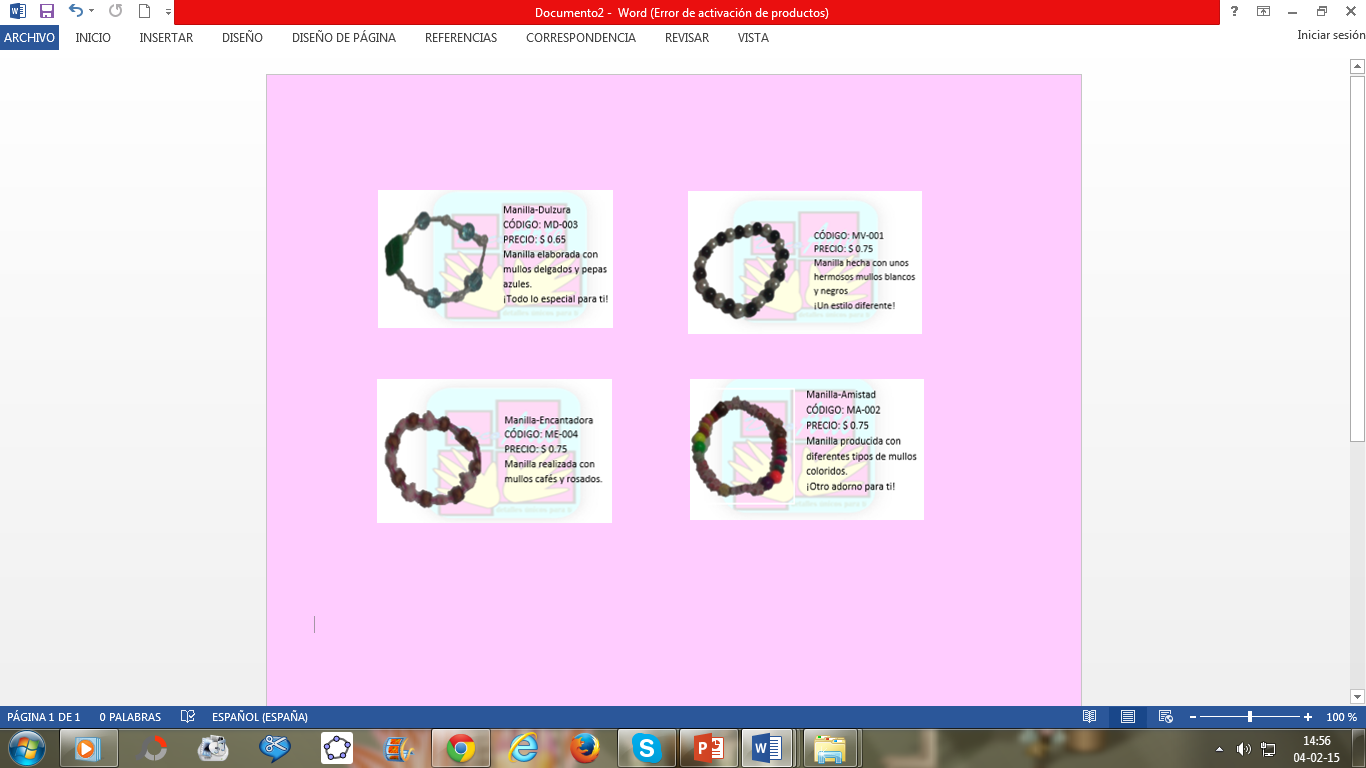 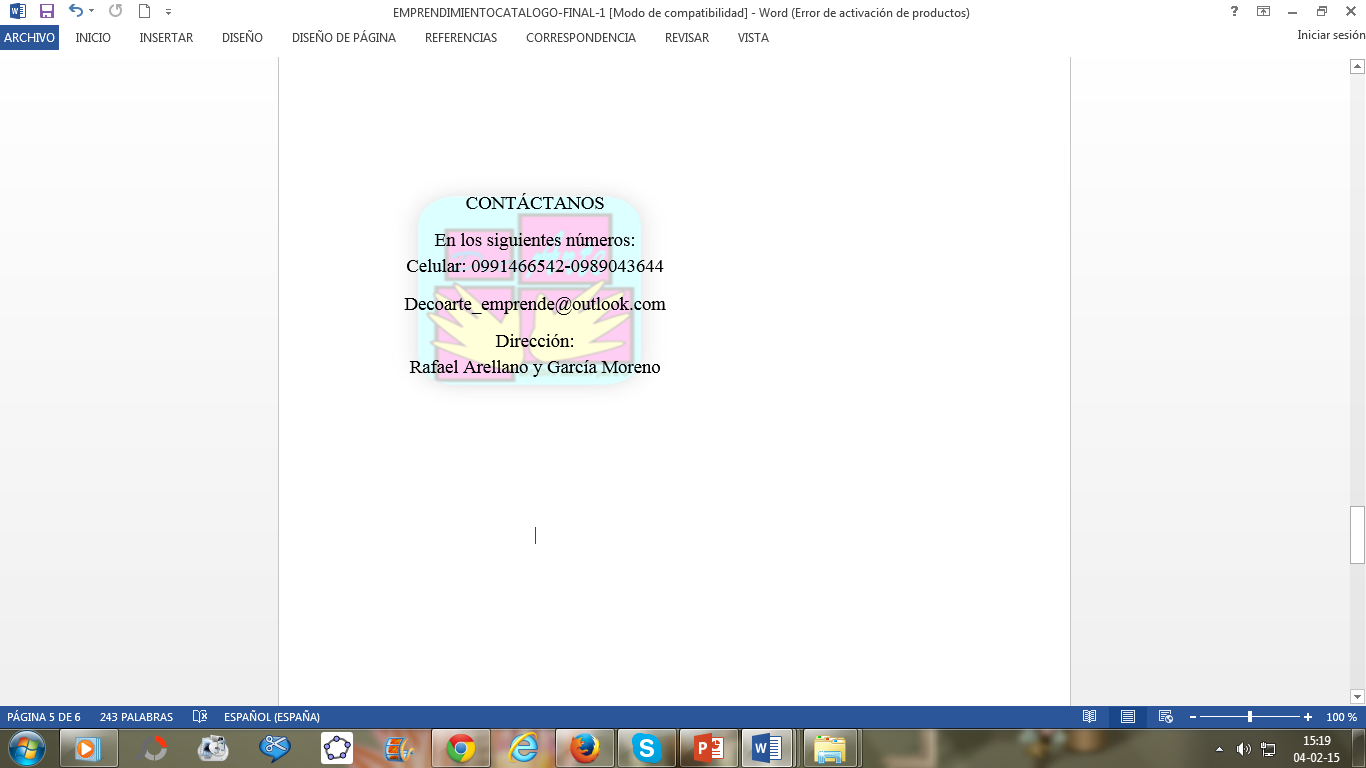